Longitudinal Analysis of Weight Change in HIV-1 Treatment-Naïve and -Experienced People Living With HIV (PLWH) Initiating/Switching to an NNRTI- or INSTI-Based Antiretroviral Therapy in Four Large Cohort Studies
Gilead Sciences, Inc.
333 Lakeside Drive
Foster City, CA 94404
Tel: (650) 522-6009
Fax: (650) 522-5260
Poster EPB118
Olivier Robineau1, Andrea Marongiu2, Hans-Jürgen Stellbrink3, Jean Luc Meynard4, Jason Brunetta5, Dan Turner6, Antonella D’Arminio Monforte7, Manuel Ángel Castaño-Carracedo8, Berend J. van Welzen9, Lucy Williams2,10, Richard Haubrich11, Marion Heinzkill12, Sabrinel Sahali13, Sandra Schreiber12, Joshua Gruber11, Cal Cohen11, Heribert Ramroth2, Stefan Esser14
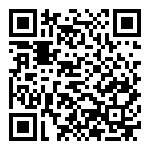 Please scan the QR code for supplemental data on weight data completeness, observed mean BMI, third agent and backbone regimens, regression coefficients and predicted weight change by third agent
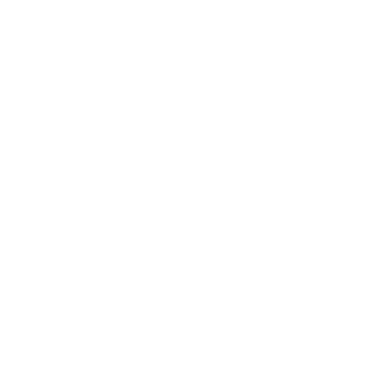 1. University of Lille, Gustave Dron Hospital, Tourcoing, France; 2. Gilead Sciences Ltd, Real-World Evidence, London, UK; 3. ICH Study Center, Hamburg, Germany; 4. Saint Antoine Hospital, APHP, Paris, France; 5. Maple Leaf Medical Clinic, Toronto, ON, Canada; 6. Crusaid Kobler AIDS Center, Tel-Aviv Sourasky Medical Center, Sackler Faculty of Medicine, Tel-Aviv University Tel-Aviv, Israel; 7. Clinic of Infectious Diseases, Department of Health Sciences, University of Milan, "ASST Santi Paolo e Carlo”, Milan, Italy; 8. Unidad de Enfermedades Infecciosas, Hospital Regional Universitario de Málaga, Málaga, Spain; 9. Department of Internal Medicine and Infectious Diseases, University Medical Center Utrecht (UMCU), Utrecht, Netherlands; 10. School of Public Health, Imperial College London, London, UK; 11. Gilead Sciences Global, Medical Affairs, Foster City, CA, USA; 12. Gilead Sciences GmbH, Medical Affairs, Munich, Germany; 13. Gilead Sciences, Medical Affairs, Boulogne-Billancourt, France; 14. Clinic of Dermatology, Department of Venerology, University Hospital Essen, Germany
Introduction
Conclusions
Most TN and TE PLWH experienced weight gain over 12 months after initiating or switching ART
Average weight gains in TN (~2.7 kg) and TE (~1.4 kg) PLWH were slightly higher than those expected for the general population (0.5–1 kg)
At 12 months, TN PLWH on F/TAF had less weight increase when receiving an NNRTI (1.6 kg) versus an INSTI (3.4 kg)
TE PLWH who switched from F/TDF to F/TAF had a greater weight increase versus those who did not switch
These results are consistent with previous data demonstrating less weight gain with F/TDF regimens5–9
TE PLWH who switched from ABC/3TC to F/TAF had a lower weight increase versus those who did not switch
Limitation: data were not collected with the objective to explore weight change in PLWH on ART (limitations are detailed in the supplement)
Factors associated with weight gain after initiation of ART among TN PLWH include: high pretreatment HIV-1 RNA or low CD4 cell counts, BMI, age, sex, race and specific ART regimens or drug classes1,2
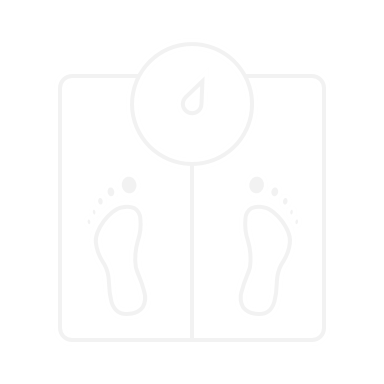 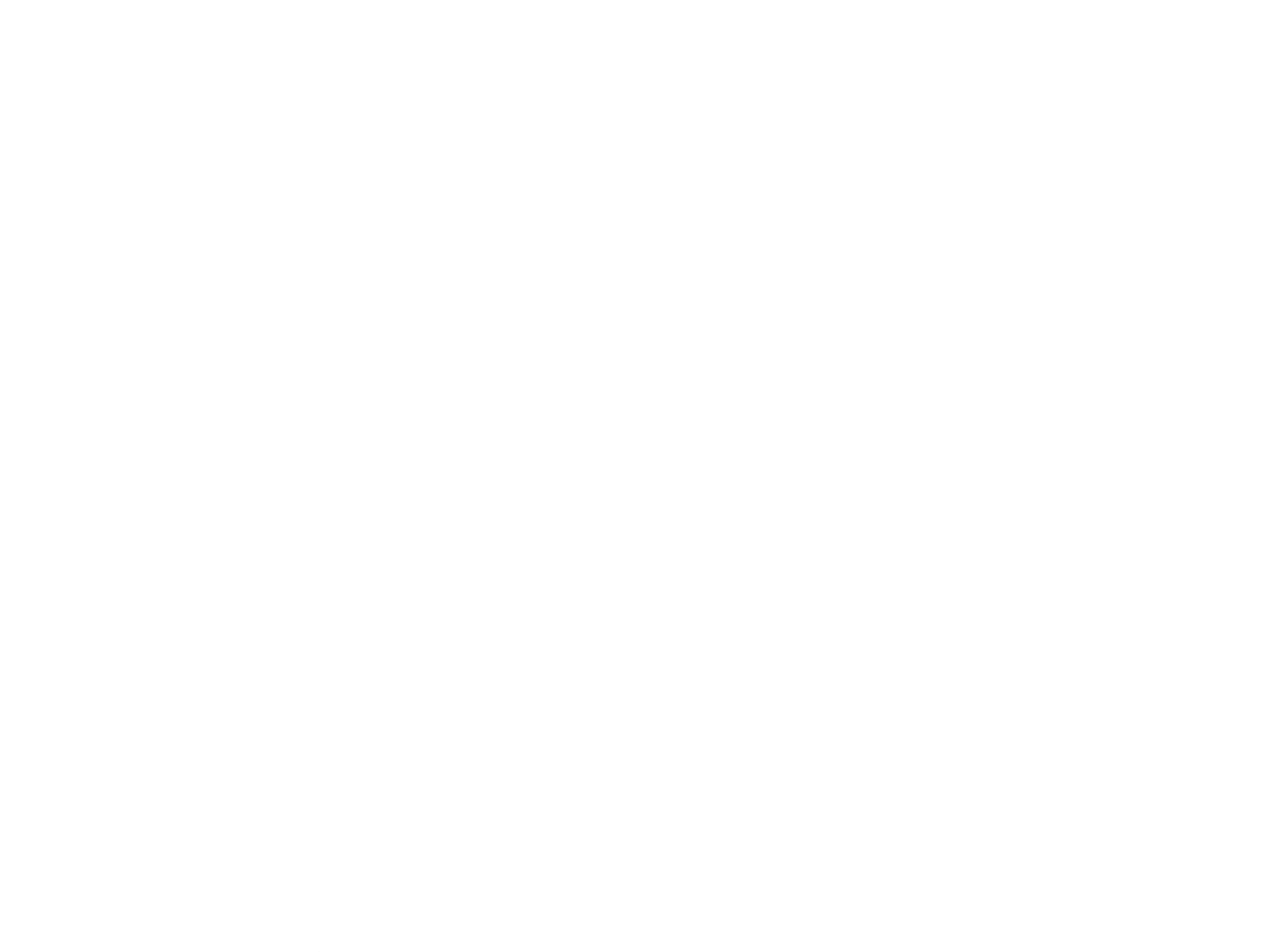 The expected average weight gain in the general adult population is between 0.5 kg and 1 kg per year3
Pooled analyses reported increased weight gain with:
INSTI-based regimens versus NNRTI- or PI‑based regimens1
Participants who switched from EFV- to RPV-containing regimens or F/TDF- to F/TAF-containing regimens2
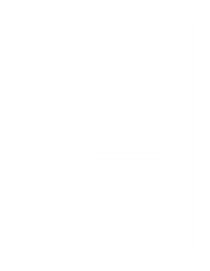 The aim of this study was to explore the impact of initiating/switching to an NNRTI- or INSTI-based ART on weight change in PLWH and assess the role of the NRTI backbone
Methods
Primary objective: to estimate the effect of ART third agent (INSTIs vs. NNRTIs) and backbone (F/TDF vs. F/TAF) on weight from baseline to 12 months of follow-up in PLWH initiating or switching ART
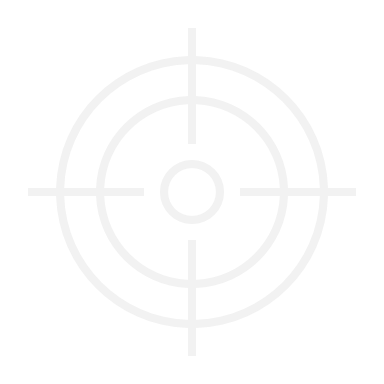 Results: BMI at Baseline and 12 Months
TN
n = 727
TE
n = 1,939
TN
TN
TN
TE
TE
Baseline
(weight collected < 14 days from treatment initiation)
12-month follow-up
(≥ 1 weight collection 10–15 months post-baseline)
TN
TE
N = 2,666
Observed BMI* Categorical Changes From Baseline to 12 Months in PLWH
Cross-cohort datasets* (2010–2020):
STRike† (N = 724)
TARANIS‡ (N = 475)
BICSTaR§ (N = 965)
TAFNES¶ (N = 502)
12%obese
10%obese
1,500
6%obese
9%obese
INSTI-based ART regimen
PLWH
TN (n = 727)TE (n = 1,939)
34%overweight
31%overweight
24%overweight
30%overweight
400
NNRTI-based ART regimen
1,000
Frequency (n)
Frequency (n)
*Prospective observational cohort studies; participants initiating/switching to an NNRTI- or INSTI-based ART were included; †TN and TE participants initiating EFV/F/TDF; ‡TN and TE participants initiating E/C/F/TAF or R/F/TAF; §TN and TE participants initiating B/F/TAF (study ongoing, data as of August 2021); ¶TN and TE participants initiating E/C/F/TAF, R/F/TAF or F/TAF
200
500
52%healthy weight
56%healthy weight
66%healthy weight
59%healthy weight
Linear Mixed Model for Predicting Longitudinal Mean Weight and BMI Change Over the 12-Month Follow-up
2%underweight
3%underweight
3%underweight
2%underweight
0
0
Baseline
Baseline
Month 12
Month 12
Statistical software: R
Most TE PLWH remained in the same BMI category from baseline to 12 months after initiating ART
There were some small changes in the proportion of TN participants in each BMI category after initiating ART
Linear mixed models accounted for selected a priori covariates*,†
Age, sex, backbone (F/TDF or F/TAF), backbone switch (TE only), HIV-1 RNA, height‡
The lowest Akaike information criterion (AIC) determined which of the five models best fit the data
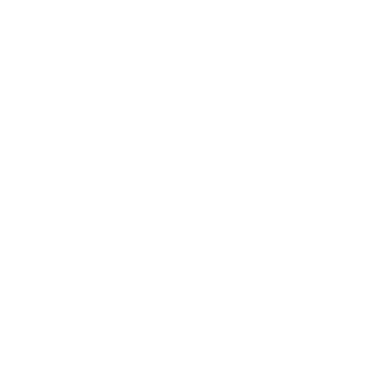 *BMI ranges: underweight: < 18.5 kg/m2; healthy weight: 18.5–24.9 kg/m2; overweight: 25–29.9 kg/m2; obese: 30–39.9 kg/m2
Mixed models with random intercept and slope
Results: Adjusted Weight at Baseline and 12 Months
TN and TE participants analyzed separately
Selecting best-fitting model
Time modeled as:
Categorical (visit window) 
Continuous (days) 
Linear 
Cubic splines
Polynomial 
Fractional polynomial
Step-wise selected covariates
Comorbidities associated with obesity
Comedications associated with weight changes§
Predicted Population Average Weight Over 12 Months in TN and TE PLWH by Third Agent (INSTI vs. NNRTI) and Backbone (F/TDF vs. F/TAF)
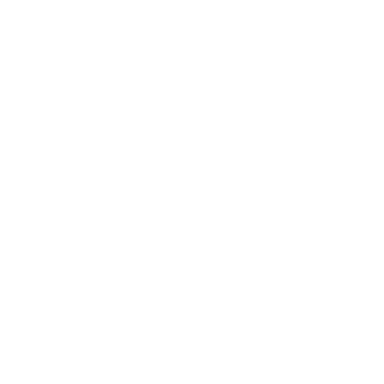 Crude analysis of weight over 12 months
Estimation of mean weight and BMI change
TE
TE
Bootstrapping estimated 95% CIs
Interactions between
NNRTI versus INSTI/time
Backbone/time
Third agent/backbone
Third agent/backbone/time
F/TDF Backbone
F/TDF Backbone
+2.3 kg
Plotting model estimates of longitudinal weight changes
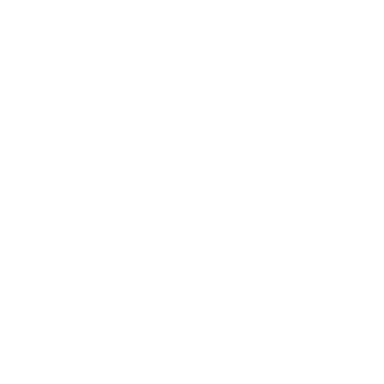 +1.9 kg
85
85
85
27
27
27
77.2
*Mixed models were not adjusted for race as these data were not collected in the TARANIS dataset; †Third-agent switches were not controlled for TE participants; ‡To allow for comparison with BMI models; §Insulin, antidiabetics, antidepressants/psychoanaleptics, antipsychotics, antiepileptics, contraceptives, corticosteroids, antihistamines, beta‑androgenic blockers
75.2
26
26
26
80
80
80
25
25
74.5
+1.7 kg
25
74.4
Results: Participant Disposition – ART Backbone
+1.6 kg
Weight (kg)
BMI (kg/m2)
Weight (kg)
Weight (kg)
BMI (kg/m2)
BMI (kg/m2)
24
24
24
75
75
75
23
23
23
Current backbone
Time From Baseline (Months)
Time From Baseline (Months)
Third agent
Excluded from the analysis
22
22
22
70
70
70
F/TDF
n = 271
F/TAF
n = 456
NNRTI
INSTI
0
3
6
9
12
0
0
3
3
6
6
9
9
12
12
Third agent
Third agent
Third agent
Pre-switch backbone
TE PLWH receiving F/TDF had similar weight change trajectories over 12 months, regardless of the third agent
TN PLWH receiving F/TDF had a very slightly steeper slope of weight gain if they received INSTI versus NNRTI
NNRTI
INSTI
NNRTI
INSTI
NNRTI
INSTI
Current backbone
F/TAF Backbone
F/TAF Backbone
85
27
+1.6 kg
26
+1.6 kg
Results: Baseline Demographics and Clinical Characteristics
80
25
ABC/3TC
n = 166
77.1
F/TAF
n = 410
F/TDF
n = 1,367
76.3
Weight (kg)
BMI (kg/m2)
24
75
75.5
NNRTI
INSTI
NNRTI
INSTI
+3.4 kg
+1.4 kg
74.0
23
Notknown
n = 28
F/TDF
n = 453
F/TDF
n = 4
F/TAF
n = 914
F/TAF
n = 410
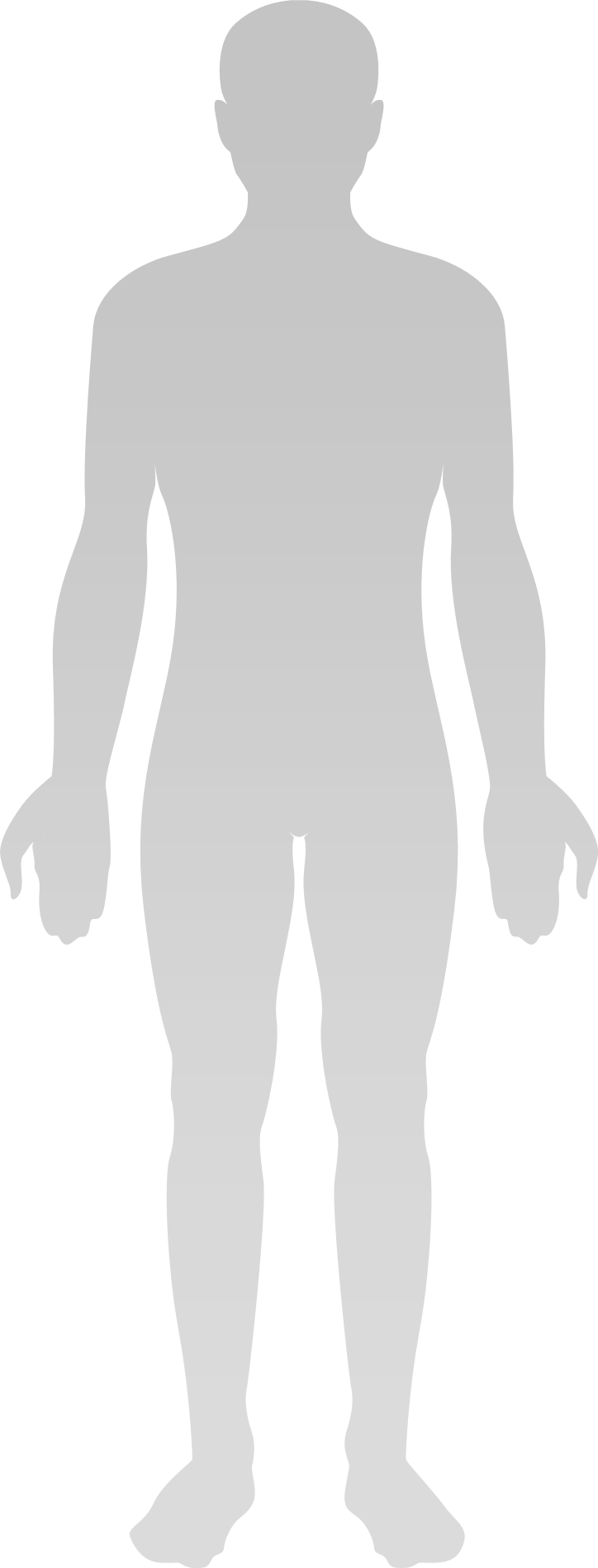 Other
n = 86
22
70
0
3
6
9
12
Time From Baseline (Months)
Time From Baseline (Months)
F/TAF
n = 162
TE PLWH receiving F/TAF had similar weight change trajectories over 12 months, regardless of the third agent
TN PLWH receiving F/TAF had a steeper slope of weight gain if they received INSTI versus NNRTI
These figures are impacted by covariates; please see the supplement for how covariates impact weight when considered individually
Predicted Population Average Weight Over 12 Months in TE PLWH by Backbone Switch (No Switch* vs. F/TDF to F/TAF vs. ABC/3TC to F/TAF)
INSTI
NNRTI
85
85
27
27
+0.7 kg
26
26
80.1
+0.7 kg
80
80
+1.9 kg
78.4
25
25
76.8
+1.9 kg
Weight (kg)
BMI (kg/m2)
Weight (kg)
BMI (kg/m2)
75.1
+1.4 kg
*All switched to F/TAF; †According to SmPC of the medications
24
24
75
75
76.7
+1.4 kg
Results: Weight Changes From Baseline to 12 Months
75.0
23
23
70
70
22
22
Observed Mean Weight Change in TN and TE PLWH
ABC/3TC to F/TAF
F/TDF to F/TAF
No switch
0
3
6
9
12
0
3
6
9
12
Time From Baseline (Months)
Time From Baseline (Months)
*No switch includes those who were on F/TAF and remained on F/TAF and those who were on F/TDF and remained on F/TDF
PLWH in both INSTI and NNRTI groups who switched from F/TDF to F/TAF had a greater weight increase versus no switch or ABC/3TC to F/TAF switch
Mean (95% CI) Weight, kg
Mean (95% CI) Weight, kg
References
1. Sax PE, et al. Clin Infect Dis 2020;71:1380-1389; 2. Erlandson KM, et al. Clin Infect Dis 2021;73:1440-1451; 3. Hill JO, et al. Science 2003;299:853-855; 4. Wharton, S et al. Diabetes Metab. Syndr. Obes.: Targets Ther 2018;11:427-438; 5. Gidden DV, et al. Clin Infect Dis 2018;67:411-419; 6. Ogbuagu O, et al. Lancet HIV 2021;8:e39-e407; 7. Landovitz RJ, et al. AIDS 2020, Presentation OAXLB01; 8. Cahn P, et al. 10th IAS Conference on HIV Science. IAS 2019, Presentation WEAB0404LB; 9. Mallon PW, et al. J Int AIDS Soc 2021;24:e25702
Abbreviations
3TC, lamivudine; ABC, abacavir; AIC, Akaike information criterion; ART, antiretroviral therapy; B, bictegravir; BMI, body mass index; C, cobicistat; CDC, Centers for Disease Control and Prevention; CI, confidence interval; COBI, cobicistat; DTG, dolutegravir; E, elvitegravir; EFV, efavirenz; ETR, etravirine; EVG, elvitegravir; F, emtricitabine; INSTI, integrase strand transfer inhibitor; NRTI, nucleoside/nucleotide reverse transcriptase inhibitor; NNRTI, non‑nucleoside reverse transcriptase inhibitor; NVP, nevirapine; PI, protease inhibitor; PLWH, people living with HIV; Q, Quartile; QR, quick response; R/RPV, rilpivirine; RAL, raltegravir; TAF, tenofovir alafenamide; TDF, tenofovir disoproxil fumarate; TE, treatment experienced; TN, treatment naïve
Acknowledgments
Medical writing support was provided by Heather Davies, PhD CMPP (Aspire Scientific Ltd), and funded by Gilead. 
Disclosures
Data were sourced from cross cohort datasets: STRike (GX-DE-177-0125), TARANIS (GS-FR-292-4043), BICSTaR (GS-EU-380-4472, GS-CA-380-4574, GS-IL-380-5535, GS-JP-380-5065, GS-TW-380-5727), TAFNES (GS-DE-292-1912). Full disclosures can be found in the supplement.
Time From Baseline (Months)
Time From Baseline (Months)
Average weight increased over time in TN participants
Average weight increased over time in TE participants
Presented at AIDS 2022, The 24th International AIDS Congress, July 29–August 2, 2022
© 2022 Gilead Sciences, Inc. All rights reserved.